Art islàmic. Permanència de les formes fins a l’actualitat
4rt ESO 
V. I. P
Curs 2017-2018
UN PAS MÉS ENLLÀ_ Disseny islàmics aplicats (moda)
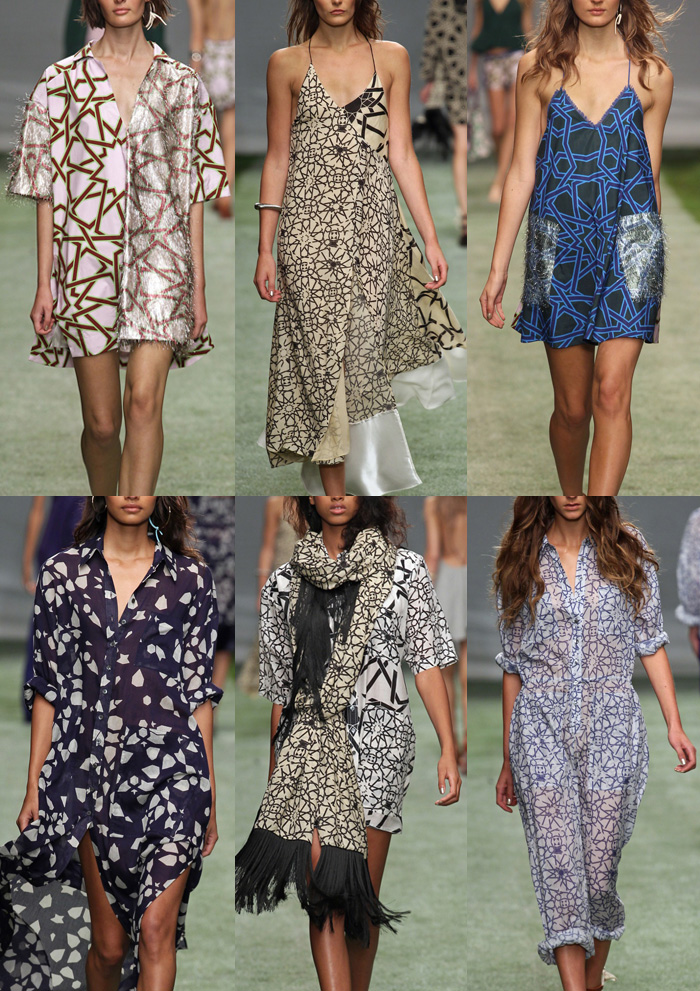 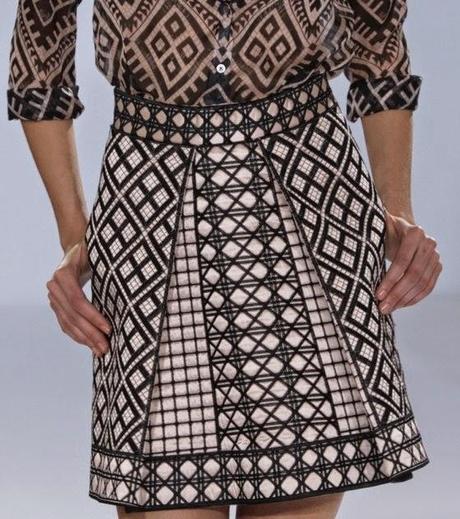 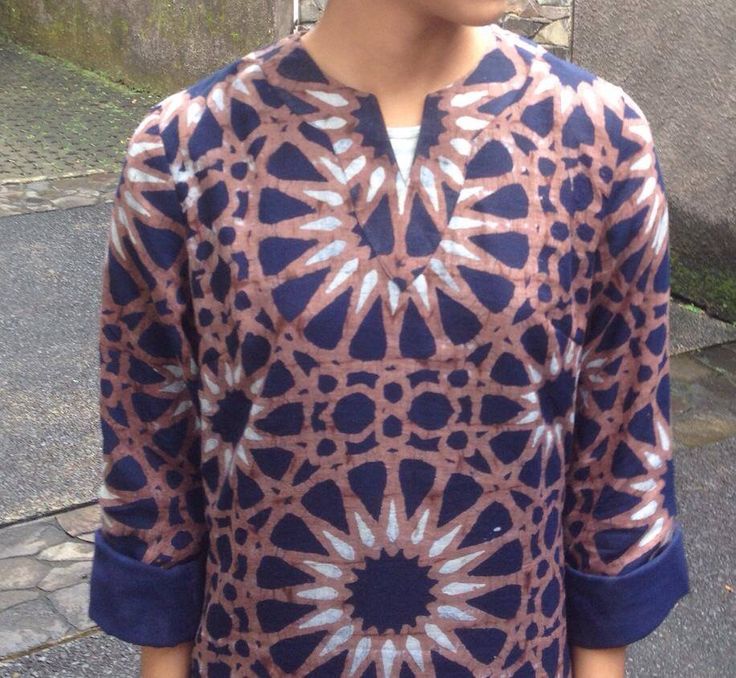 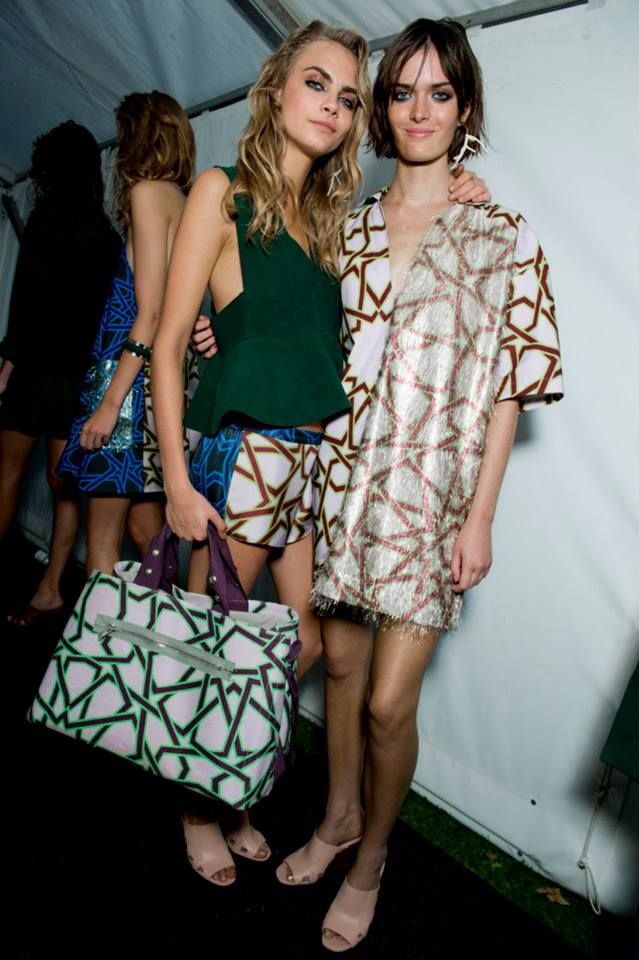 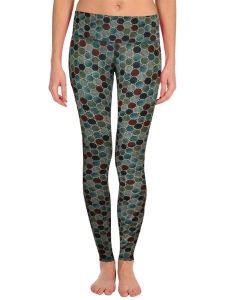 UN PAS MÉS ENLLÀ_ Disseny islàmics aplicats 
( joieria i complements)
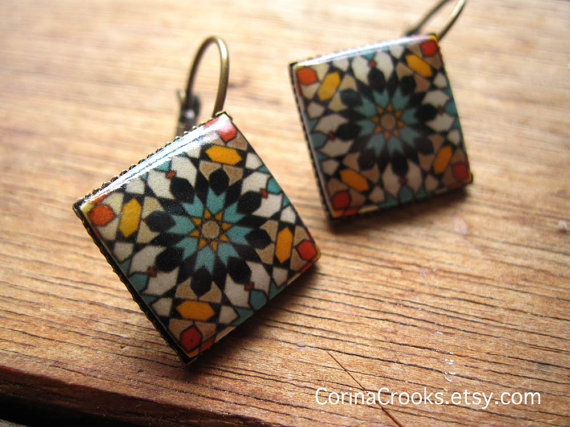 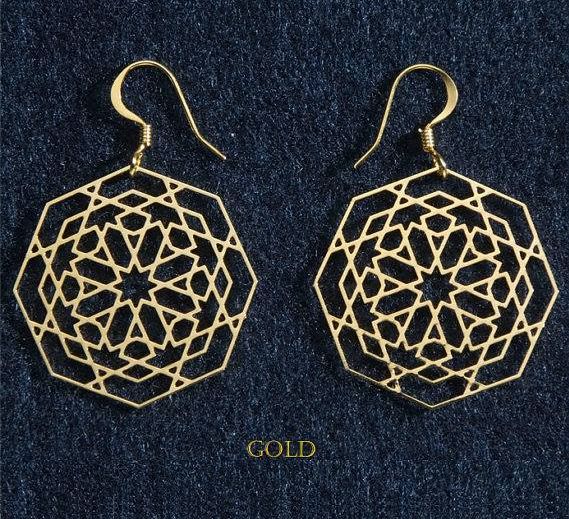 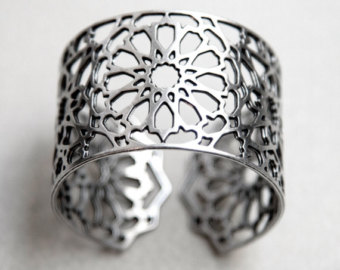 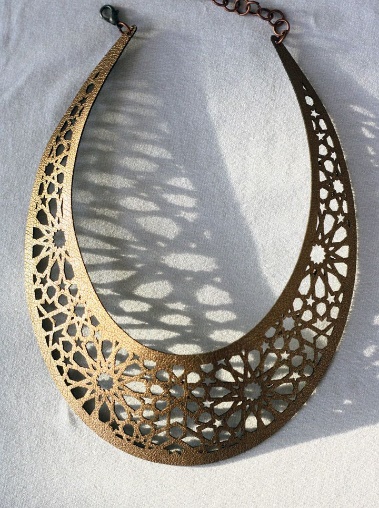 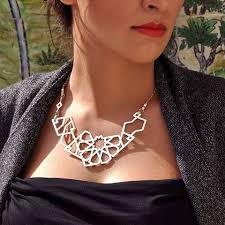 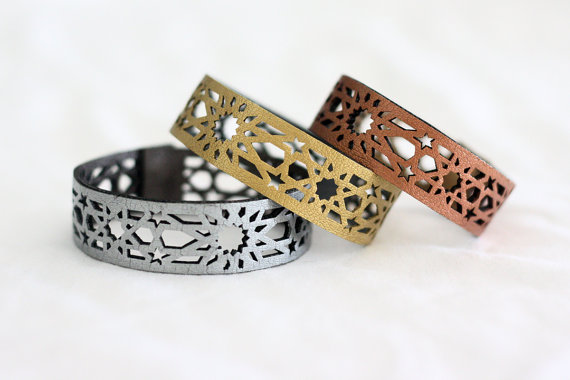 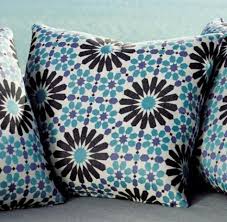 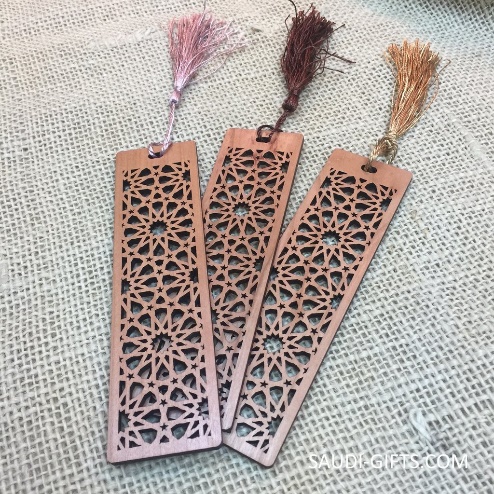 UN PAS MÉS ENLLÀ_ Disseny islàmics aplicats
 (tatuatges)
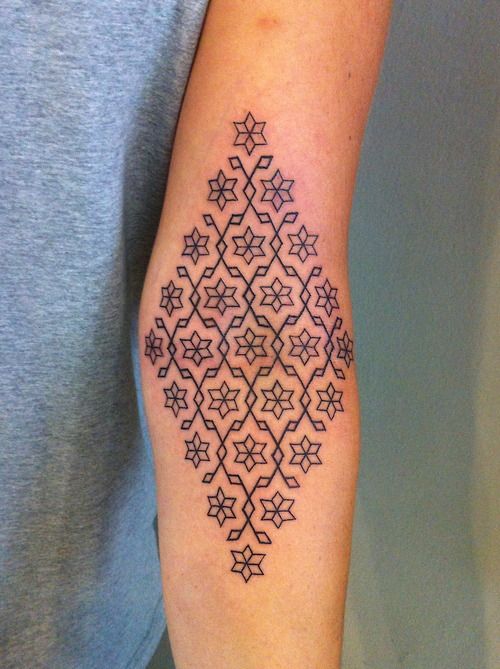 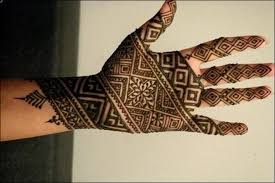 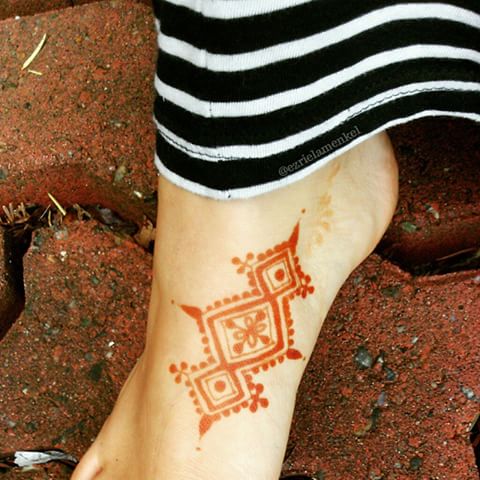